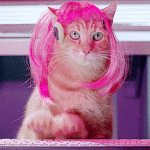 HOW TO COMMENT ONLINE (FAST)
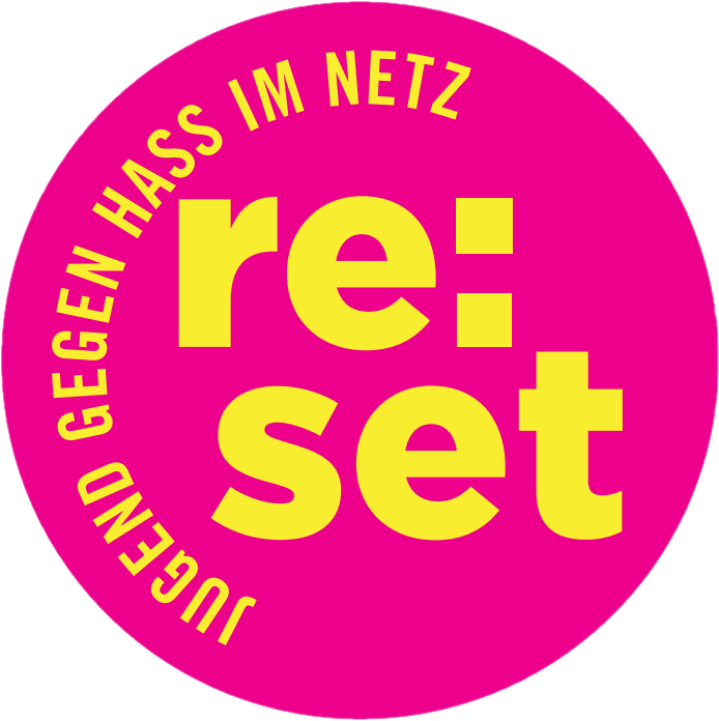 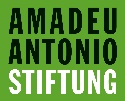 [Speaker Notes: Wir spielen ein Quiz. Dies ist ein Spiel bei dem es nicht darum geht zu gewinnen, sondern eine gute Entscheidung zu treffen. 

Wir zeigen dir gleich einige Hasskommentare und du entscheidest, wie du darauf reagieren würdest.]
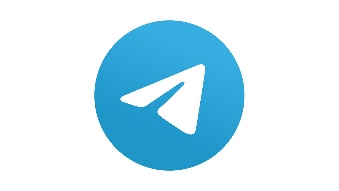 Telegram
In einer Telegram-Gruppe von Impfgegner:innen kann man Folgendes über einen prominenten Impfbefürworter lesen: 
„Wir müssen rausfinden wo dieser sogenannte Wissenschaftler wohnt und einfach mal da aufkreuzen. Keine Zeugen, nicht gleich umbringen, aber mal n bisschen Angst machen…“.
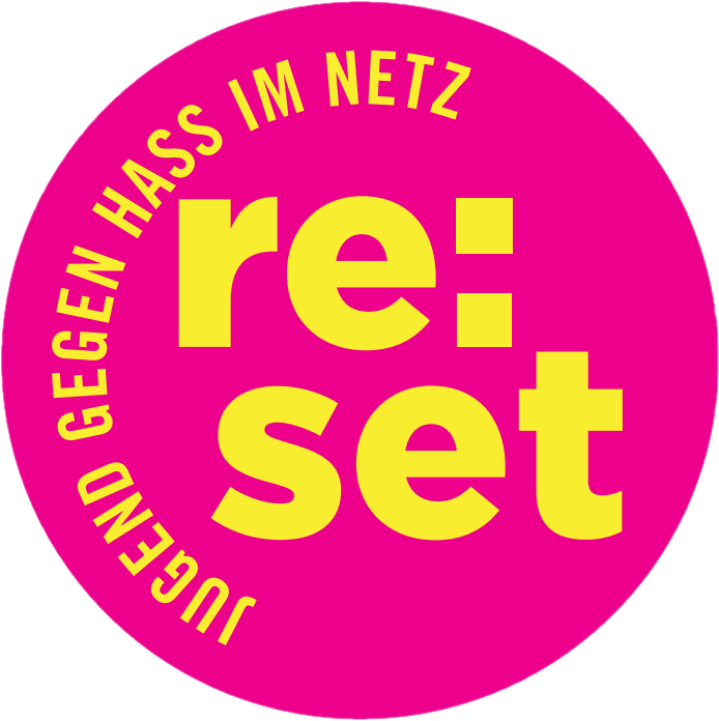 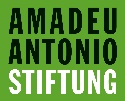 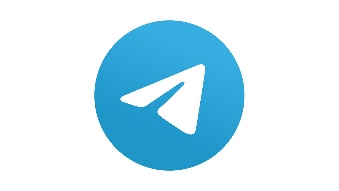 Telegram
In einer Telegram-Gruppe von Impfgegner*innen kann man Folgendes über einen prominenten Impfbefürworter lesen: „Wir müssen rausfinden wo dieser sogenannte Wissenschaftler wohnt und einfach mal da aufkreuzen. Keine Zeugen, nicht gleich umbringen, aber mal n bisschen Angst machen…“.
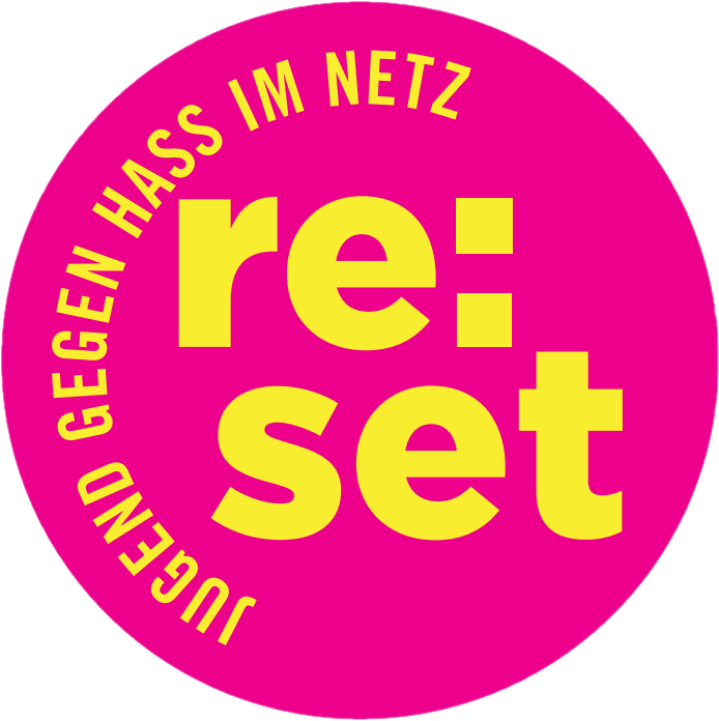 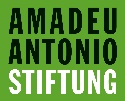 conny  vor 1 Tag
Nee das war ein ist doch ne super Ergänzung. Entschuldige bitte, war nicht so eindeutig
Julian K  vor 6 Stunden
ich wäre gern nur bei Q&A dabei
conny  vor 4 Stunden
Super, also hätten wir einen Input von Fluky  - @Dinah Wiestler oder @Hans-Peter, könnte sich eine:r von euch noch vorstellen einen Input zu Besondere Herausforderungen in (online) Workshops vorzubereiten? Vielleicht im Stil von "das ist mir schon mal passiert - so und so habe ich darauf reagiert" und "Best Practise - Tipps und Tricks".
conny  vor 4 Stunden
(natürlich auch gerne @Fluky, wenn ihr nicht könnt/mögt @Dinah Wiestler und @Hans-Peter)
Dinah Wiestler  vor 3 Stunden
Wollt ihr Herausforderungen beim Halten von Workshops (was kann alles passieren? auch technisch?) oder auch rund um den Workshop (Verhandlungen Honorar, Missverständnisse...)? Wie lange soll der Input sein? Ich überlege mal, was man machen könnte (vielleicht auch ne kleine Miniumfrage unter uns, damit man mehr Stimmen hat). So viel Krasses ist mir alleine gar  nicht untergekommen;)
Hi all,ich hätte eine Methode, die man vll als empowerned bezeichnen könnte, weil es da um die Haltung der Trainer*innen geht. Es geht um Werte und sie ist vielseitig einsetzbar. Ich setze sie auch gerne an den Anfang von Hate Speech Workshops. Geht online & offline und ich würde sagen, man bräuchte so 15+10 Minuten - 15 Minuten für die Methode, 10 Minuten Diskussion.
conny  vor 1 Tag
Die Trainer:innen bekommen am Samstagfrüh als Beginn sozusagen auch einen 2-stündigen Input von achwarzrund oder Tsepo Bollwinkel
Fluky  vor 1 Tag
War das jetzt ein "Danke, Nein"? ^^Falls ja, sag gerne an, zu welchem Thema du/ ihr gerne eine Methode hättet und was der maximale Zeitrahmen dafür wäre.
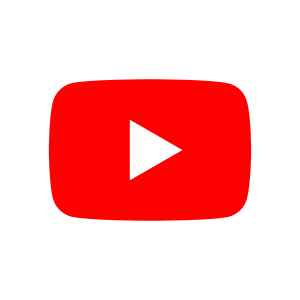 YouTube
Unter dem Video eines syrischen Geflüchteten, in dem er über seine Erfahrungen in Deutschland spricht, kann man diesen Kommentar lesen: 
„Lasst euch nicht blenden von so einem Goldjungen, denn sie sind fast ALLE Sozialschmarotzer“.
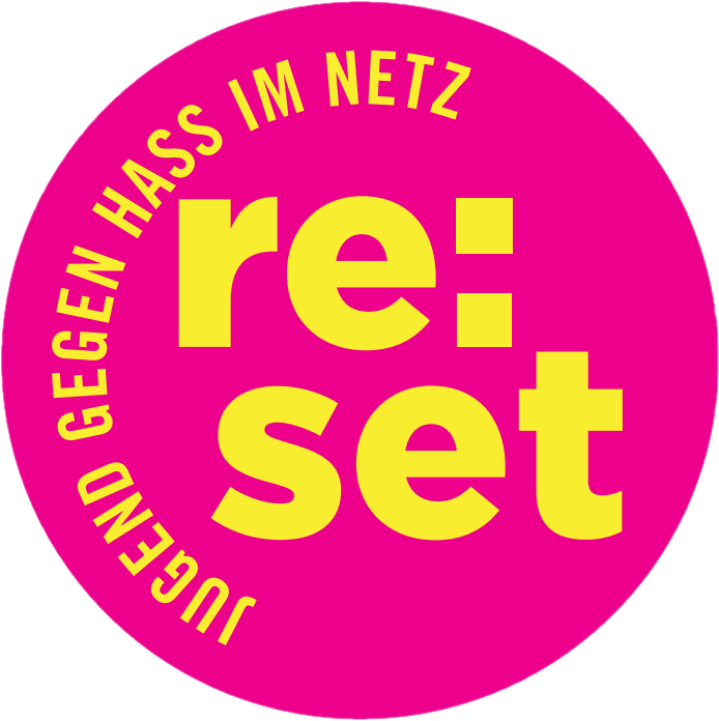 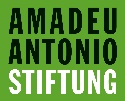 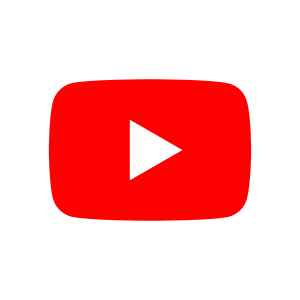 YouTube
Unter dem Video eines syrischen Geflüchteten, in dem er über seine Erfahrungen in Deutschland spricht, kann man diesen Kommentar lesen: „Lasst euch nicht blenden von so einem Goldjungen, denn sie sind fast ALLE Sozialschmarotzer“.
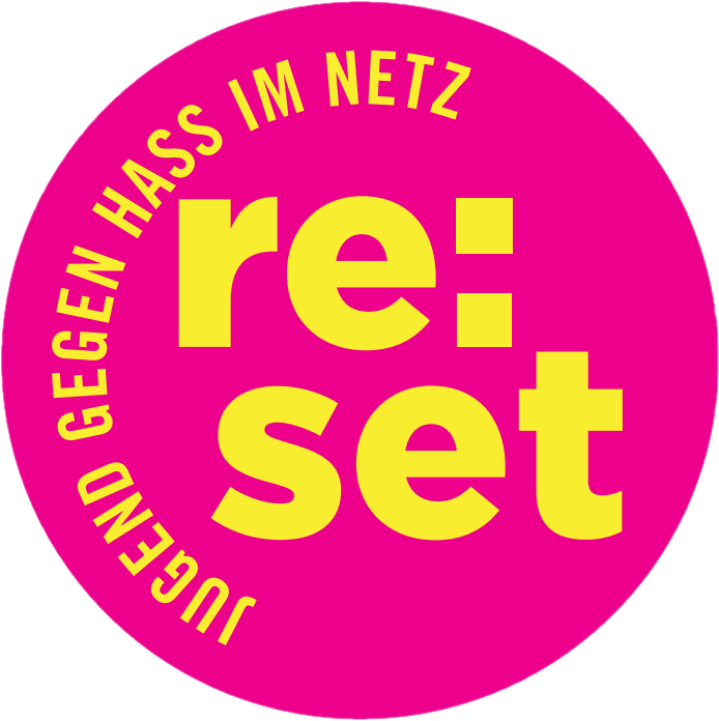 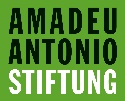 conny  vor 1 Tag
Nee das war ein ist doch ne super Ergänzung. Entschuldige bitte, war nicht so eindeutig
Julian K  vor 6 Stunden
ich wäre gern nur bei Q&A dabei
conny  vor 4 Stunden
Super, also hätten wir einen Input von Fluky  - @Dinah Wiestler oder @Hans-Peter, könnte sich eine:r von euch noch vorstellen einen Input zu Besondere Herausforderungen in (online) Workshops vorzubereiten? Vielleicht im Stil von "das ist mir schon mal passiert - so und so habe ich darauf reagiert" und "Best Practise - Tipps und Tricks".
conny  vor 4 Stunden
(natürlich auch gerne @Fluky, wenn ihr nicht könnt/mögt @Dinah Wiestler und @Hans-Peter)
Dinah Wiestler  vor 3 Stunden
Wollt ihr Herausforderungen beim Halten von Workshops (was kann alles passieren? auch technisch?) oder auch rund um den Workshop (Verhandlungen Honorar, Missverständnisse...)? Wie lange soll der Input sein? Ich überlege mal, was man machen könnte (vielleicht auch ne kleine Miniumfrage unter uns, damit man mehr Stimmen hat). So viel Krasses ist mir alleine gar  nicht untergekommen;)
Hi all,ich hätte eine Methode, die man vll als empowerned bezeichnen könnte, weil es da um die Haltung der Trainer*innen geht. Es geht um Werte und sie ist vielseitig einsetzbar. Ich setze sie auch gerne an den Anfang von Hate Speech Workshops. Geht online & offline und ich würde sagen, man bräuchte so 15+10 Minuten - 15 Minuten für die Methode, 10 Minuten Diskussion.
conny  vor 1 Tag
Die Trainer:innen bekommen am Samstagfrüh als Beginn sozusagen auch einen 2-stündigen Input von achwarzrund oder Tsepo Bollwinkel
Fluky  vor 1 Tag
War das jetzt ein "Danke, Nein"? ^^Falls ja, sag gerne an, zu welchem Thema du/ ihr gerne eine Methode hättet und was der maximale Zeitrahmen dafür wäre.
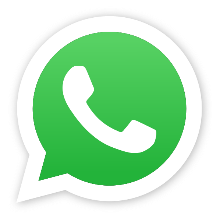 WhatsApp
In einer Familien-Chatgruppe wird über Asyl in Deutschland diskutiert. 

Ein Familienmitglied schreibt, dass die „Eliten und Politiker längst entschieden haben, dass das gesamte deutsche Volk gegen Flüchtlinge ausgetauscht werden soll. Die HASSEN Deutschland und uns Deutsche!!“
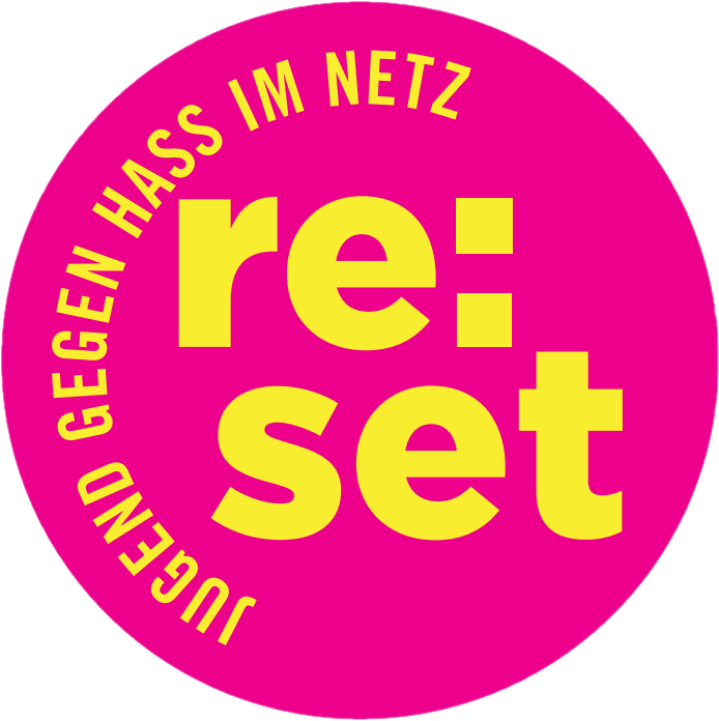 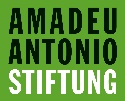 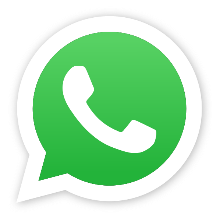 WhatsApp
In einer Familien-Chatgruppe wird über Asyl in Deutschland diskutiert. 
Ein Familienmitglied schreibt, dass die „Eliten und Politiker längst entschieden haben, dass das gesamte deutsche Volk gegen Flüchtlinge ausgetauscht werden soll. Die HASSEN Deutschland und uns Deutsche!!“
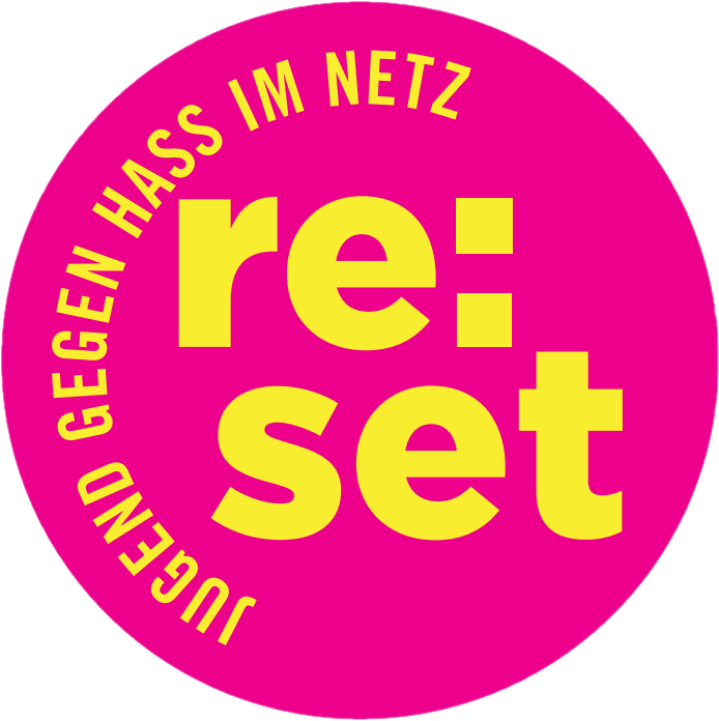 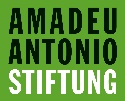 conny  vor 1 Tag
Nee das war ein ist doch ne super Ergänzung. Entschuldige bitte, war nicht so eindeutig
Julian K  vor 6 Stunden
ich wäre gern nur bei Q&A dabei
conny  vor 4 Stunden
Super, also hätten wir einen Input von Fluky  - @Dinah Wiestler oder @Hans-Peter, könnte sich eine:r von euch noch vorstellen einen Input zu Besondere Herausforderungen in (online) Workshops vorzubereiten? Vielleicht im Stil von "das ist mir schon mal passiert - so und so habe ich darauf reagiert" und "Best Practise - Tipps und Tricks".
conny  vor 4 Stunden
(natürlich auch gerne @Fluky, wenn ihr nicht könnt/mögt @Dinah Wiestler und @Hans-Peter)
Dinah Wiestler  vor 3 Stunden
Wollt ihr Herausforderungen beim Halten von Workshops (was kann alles passieren? auch technisch?) oder auch rund um den Workshop (Verhandlungen Honorar, Missverständnisse...)? Wie lange soll der Input sein? Ich überlege mal, was man machen könnte (vielleicht auch ne kleine Miniumfrage unter uns, damit man mehr Stimmen hat). So viel Krasses ist mir alleine gar  nicht untergekommen;)
Hi all,ich hätte eine Methode, die man vll als empowerned bezeichnen könnte, weil es da um die Haltung der Trainer*innen geht. Es geht um Werte und sie ist vielseitig einsetzbar. Ich setze sie auch gerne an den Anfang von Hate Speech Workshops. Geht online & offline und ich würde sagen, man bräuchte so 15+10 Minuten - 15 Minuten für die Methode, 10 Minuten Diskussion.
conny  vor 1 Tag
Die Trainer:innen bekommen am Samstagfrüh als Beginn sozusagen auch einen 2-stündigen Input von achwarzrund oder Tsepo Bollwinkel
Fluky  vor 1 Tag
War das jetzt ein "Danke, Nein"? ^^Falls ja, sag gerne an, zu welchem Thema du/ ihr gerne eine Methode hättet und was der maximale Zeitrahmen dafür wäre.
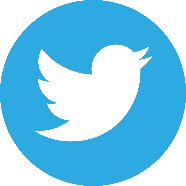 Twitter
Eine Person in der Kommentarspalte bezweifelt, dass so viele Juden:Jüdinnen im Nationalsozialismus ermordet wurden. 
Das wäre „in der kurzen Zeit gar nicht machbar gewesen.“
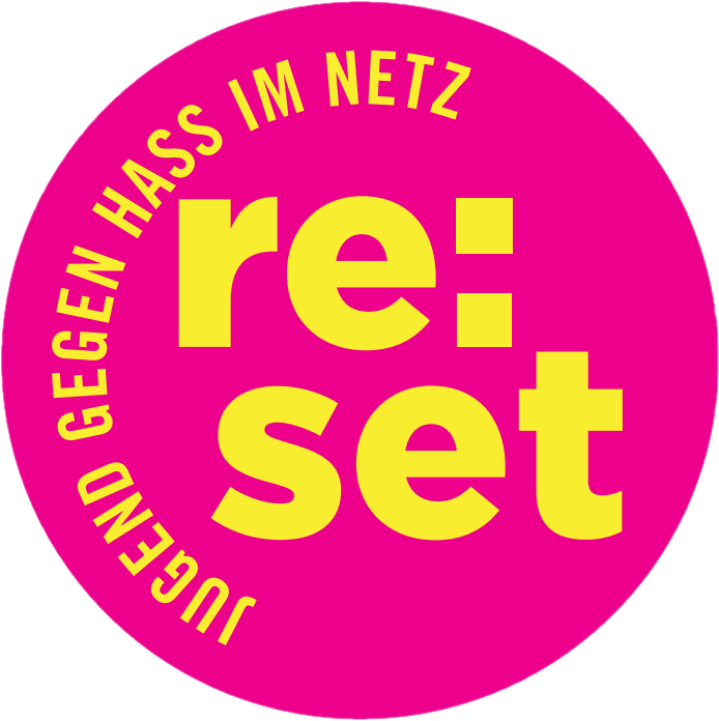 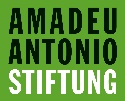 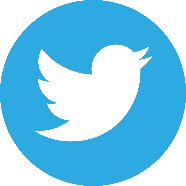 Twitter
Eine Person in der Kommentarspalte leugnet, dass so viele Jüdinnen:Juden im Nationalsozialismus ermordet wurden. Ihre Begründung: Das sei „in der kurzen Zeit gar nicht machbar gewesen.“
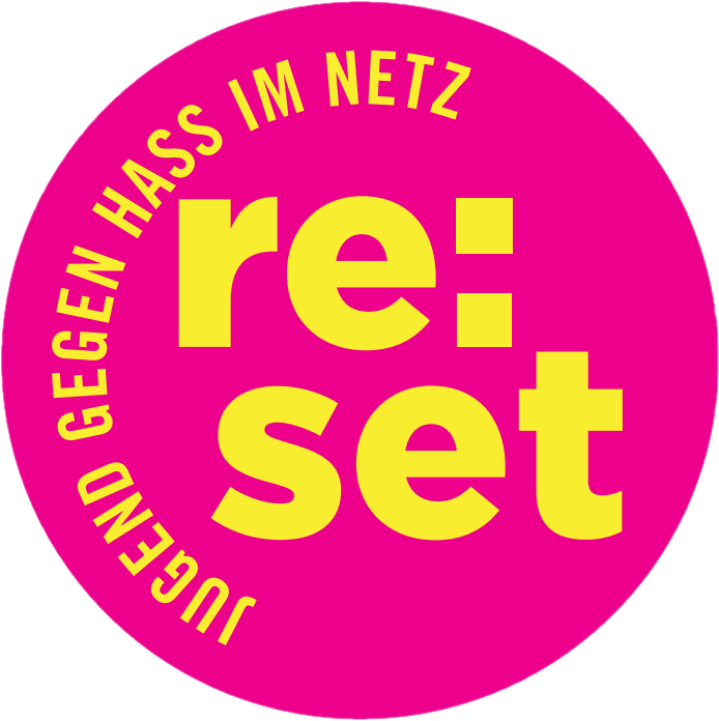 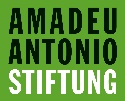 conny  vor 1 Tag
Nee das war ein ist doch ne super Ergänzung. Entschuldige bitte, war nicht so eindeutig
Julian K  vor 6 Stunden
ich wäre gern nur bei Q&A dabei
conny  vor 4 Stunden
Super, also hätten wir einen Input von Fluky  - @Dinah Wiestler oder @Hans-Peter, könnte sich eine:r von euch noch vorstellen einen Input zu Besondere Herausforderungen in (online) Workshops vorzubereiten? Vielleicht im Stil von "das ist mir schon mal passiert - so und so habe ich darauf reagiert" und "Best Practise - Tipps und Tricks".
conny  vor 4 Stunden
(natürlich auch gerne @Fluky, wenn ihr nicht könnt/mögt @Dinah Wiestler und @Hans-Peter)
Dinah Wiestler  vor 3 Stunden
Wollt ihr Herausforderungen beim Halten von Workshops (was kann alles passieren? auch technisch?) oder auch rund um den Workshop (Verhandlungen Honorar, Missverständnisse...)? Wie lange soll der Input sein? Ich überlege mal, was man machen könnte (vielleicht auch ne kleine Miniumfrage unter uns, damit man mehr Stimmen hat). So viel Krasses ist mir alleine gar  nicht untergekommen;)
Hi all,ich hätte eine Methode, die man vll als empowerned bezeichnen könnte, weil es da um die Haltung der Trainer*innen geht. Es geht um Werte und sie ist vielseitig einsetzbar. Ich setze sie auch gerne an den Anfang von Hate Speech Workshops. Geht online & offline und ich würde sagen, man bräuchte so 15+10 Minuten - 15 Minuten für die Methode, 10 Minuten Diskussion.
conny  vor 1 Tag
Die Trainer:innen bekommen am Samstagfrüh als Beginn sozusagen auch einen 2-stündigen Input von achwarzrund oder Tsepo Bollwinkel
Fluky  vor 1 Tag
War das jetzt ein "Danke, Nein"? ^^Falls ja, sag gerne an, zu welchem Thema du/ ihr gerne eine Methode hättet und was der maximale Zeitrahmen dafür wäre.
Instagram
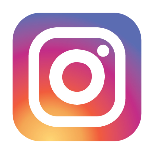 Auf Instagram postet ein prominentes homosexuelles Paar ein Bild von ihrer Hochzeit: 
„Ja schön für die, aber bitte hinter verschlossenen Türen! Was die in ihren privaten vier Wänden machen, das geht mich nichts an. Das ist Privatsache. Aber bitte, bitte nicht in der Öffentlichkeit… Ich mache mir ernsthaft Sorgen um unsere Kinder.“
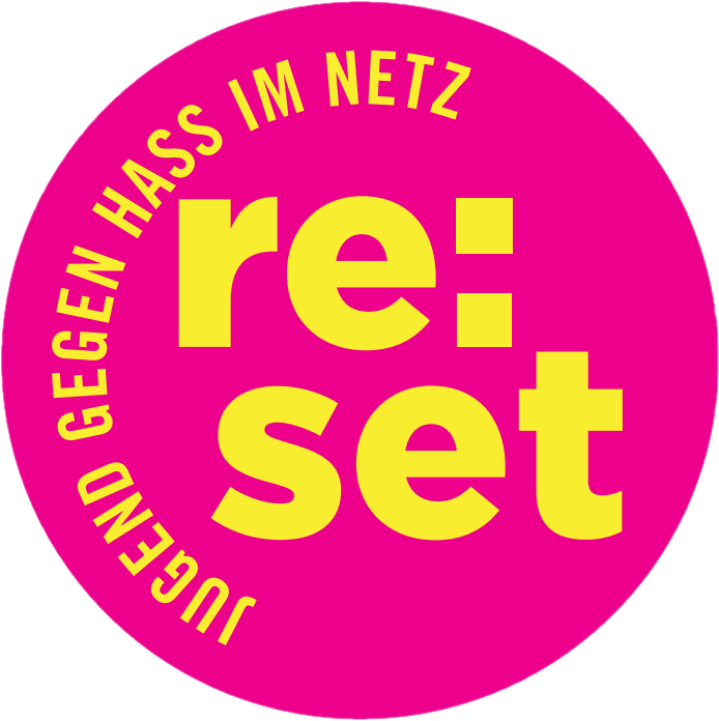 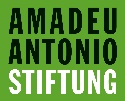 Instagram
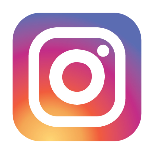 Auf Instagram postet ein prominentes homosexuelles Paar ein Bild von ihrer Hochzeit: 
„Ja schön für die, aber bitte hinter verschlossenen Türen! Was die in ihren privaten vier Wänden machen, das geht mich nichts an. Das ist Privatsache. Aber bitte, bitte nicht in der Öffentlichkeit… Ich mache mir ernsthaft Sorgen um unsere Kinder.“
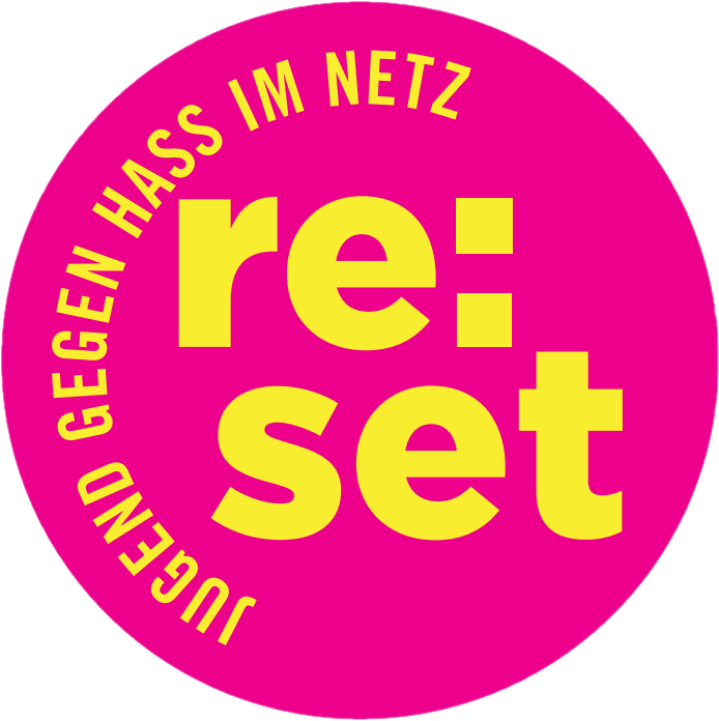 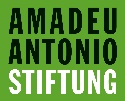 conny  vor 1 Tag
Nee das war ein ist doch ne super Ergänzung. Entschuldige bitte, war nicht so eindeutig
Julian K  vor 6 Stunden
ich wäre gern nur bei Q&A dabei
conny  vor 4 Stunden
Super, also hätten wir einen Input von Fluky  - @Dinah Wiestler oder @Hans-Peter, könnte sich eine:r von euch noch vorstellen einen Input zu Besondere Herausforderungen in (online) Workshops vorzubereiten? Vielleicht im Stil von "das ist mir schon mal passiert - so und so habe ich darauf reagiert" und "Best Practise - Tipps und Tricks".
conny  vor 4 Stunden
(natürlich auch gerne @Fluky, wenn ihr nicht könnt/mögt @Dinah Wiestler und @Hans-Peter)
Dinah Wiestler  vor 3 Stunden
Wollt ihr Herausforderungen beim Halten von Workshops (was kann alles passieren? auch technisch?) oder auch rund um den Workshop (Verhandlungen Honorar, Missverständnisse...)? Wie lange soll der Input sein? Ich überlege mal, was man machen könnte (vielleicht auch ne kleine Miniumfrage unter uns, damit man mehr Stimmen hat). So viel Krasses ist mir alleine gar  nicht untergekommen;)
Hi all,ich hätte eine Methode, die man vll als empowerned bezeichnen könnte, weil es da um die Haltung der Trainer*innen geht. Es geht um Werte und sie ist vielseitig einsetzbar. Ich setze sie auch gerne an den Anfang von Hate Speech Workshops. Geht online & offline und ich würde sagen, man bräuchte so 15+10 Minuten - 15 Minuten für die Methode, 10 Minuten Diskussion.
conny  vor 1 Tag
Die Trainer:innen bekommen am Samstagfrüh als Beginn sozusagen auch einen 2-stündigen Input von achwarzrund oder Tsepo Bollwinkel
Fluky  vor 1 Tag
War das jetzt ein "Danke, Nein"? ^^Falls ja, sag gerne an, zu welchem Thema du/ ihr gerne eine Methode hättet und was der maximale Zeitrahmen dafür wäre.
Instagram
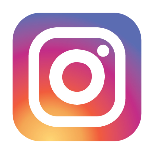 Auf Instagram postet ein prominentes homosexuelles Paar ein Bild von ihrer Hochzeit: 
„Ja schön für die, aber bitte hinter verschlossenen Türen! Was die in ihren privaten vier Wänden machen, das geht mich nichts an. Das ist Privatsache. Aber bitte, bitte nicht in der Öffentlichkeit… Ich mache mir ernsthaft Sorgen um unsere Kinder.“
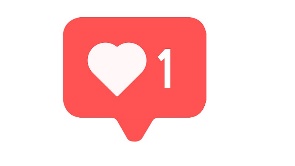 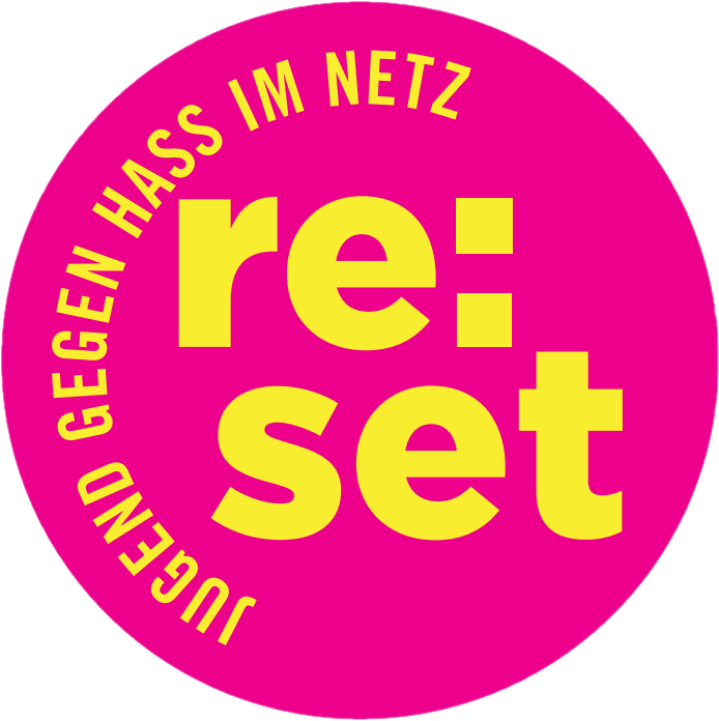 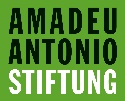 conny  vor 1 Tag
Nee das war ein ist doch ne super Ergänzung. Entschuldige bitte, war nicht so eindeutig
Julian K  vor 6 Stunden
ich wäre gern nur bei Q&A dabei
conny  vor 4 Stunden
Super, also hätten wir einen Input von Fluky  - @Dinah Wiestler oder @Hans-Peter, könnte sich eine:r von euch noch vorstellen einen Input zu Besondere Herausforderungen in (online) Workshops vorzubereiten? Vielleicht im Stil von "das ist mir schon mal passiert - so und so habe ich darauf reagiert" und "Best Practise - Tipps und Tricks".
conny  vor 4 Stunden
(natürlich auch gerne @Fluky, wenn ihr nicht könnt/mögt @Dinah Wiestler und @Hans-Peter)
Dinah Wiestler  vor 3 Stunden
Wollt ihr Herausforderungen beim Halten von Workshops (was kann alles passieren? auch technisch?) oder auch rund um den Workshop (Verhandlungen Honorar, Missverständnisse...)? Wie lange soll der Input sein? Ich überlege mal, was man machen könnte (vielleicht auch ne kleine Miniumfrage unter uns, damit man mehr Stimmen hat). So viel Krasses ist mir alleine gar  nicht untergekommen;)
Hi all,ich hätte eine Methode, die man vll als empowerned bezeichnen könnte, weil es da um die Haltung der Trainer*innen geht. Es geht um Werte und sie ist vielseitig einsetzbar. Ich setze sie auch gerne an den Anfang von Hate Speech Workshops. Geht online & offline und ich würde sagen, man bräuchte so 15+10 Minuten - 15 Minuten für die Methode, 10 Minuten Diskussion.
conny  vor 1 Tag
Die Trainer:innen bekommen am Samstagfrüh als Beginn sozusagen auch einen 2-stündigen Input von achwarzrund oder Tsepo Bollwinkel
Fluky  vor 1 Tag
War das jetzt ein "Danke, Nein"? ^^Falls ja, sag gerne an, zu welchem Thema du/ ihr gerne eine Methode hättet und was der maximale Zeitrahmen dafür wäre.
Instagram
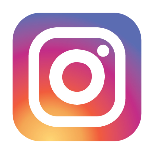 Eine Politikerin postet ein Bild von sich. 

Ein User schreibt darunter, dass sie 
„sehr hübsch“ und „sexy“ sei, aber „Politik macht sie wie ein kleines Mädchen“.
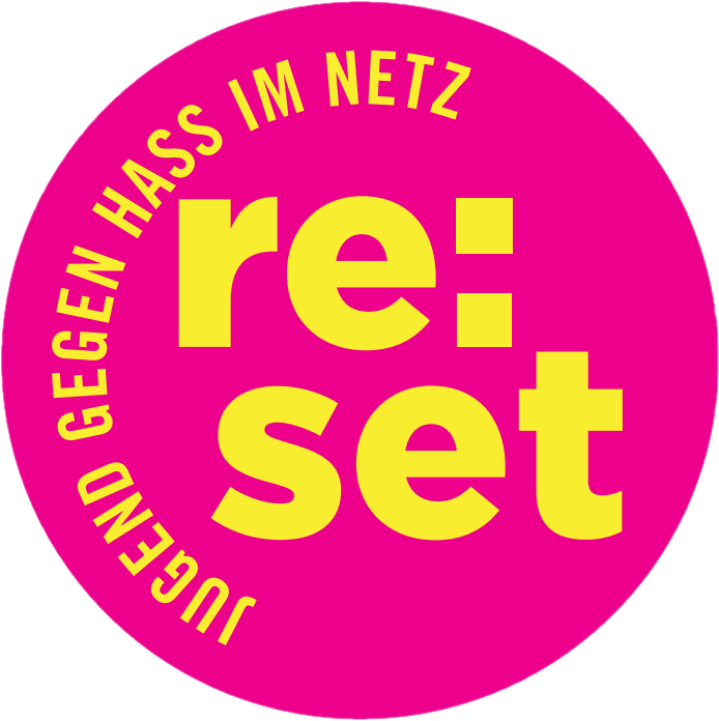 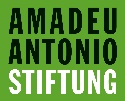 Instagram
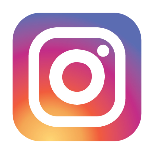 Eine Politikerin postet ein Bild von sich. 
Ein User schreibt darunter, dass sie „sehr hübsch“ und „sexy“ sei, aber „Politik macht sie wie ein kleines Mädchen“.
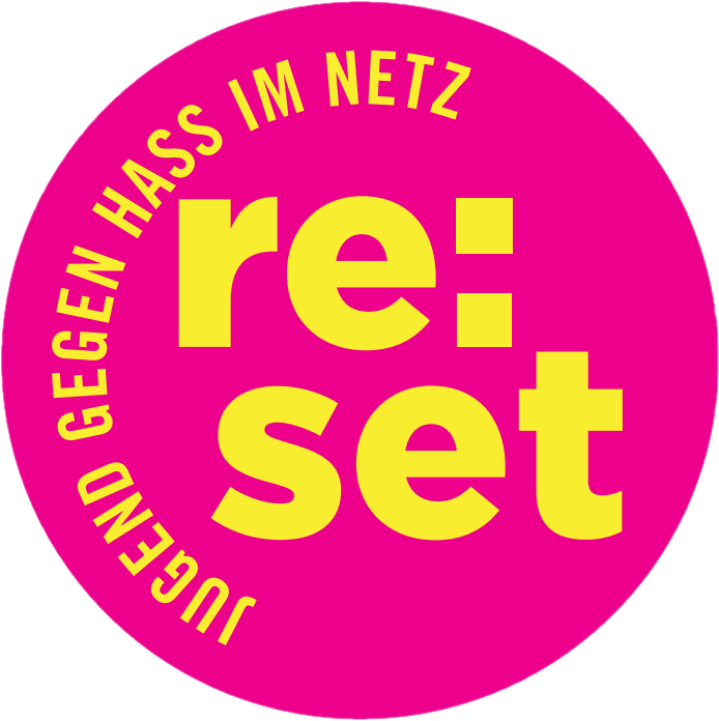 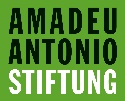 conny  vor 1 Tag
Nee das war ein ist doch ne super Ergänzung. Entschuldige bitte, war nicht so eindeutig
Julian K  vor 6 Stunden
ich wäre gern nur bei Q&A dabei
conny  vor 4 Stunden
Super, also hätten wir einen Input von Fluky  - @Dinah Wiestler oder @Hans-Peter, könnte sich eine:r von euch noch vorstellen einen Input zu Besondere Herausforderungen in (online) Workshops vorzubereiten? Vielleicht im Stil von "das ist mir schon mal passiert - so und so habe ich darauf reagiert" und "Best Practise - Tipps und Tricks".
conny  vor 4 Stunden
(natürlich auch gerne @Fluky, wenn ihr nicht könnt/mögt @Dinah Wiestler und @Hans-Peter)
Dinah Wiestler  vor 3 Stunden
Wollt ihr Herausforderungen beim Halten von Workshops (was kann alles passieren? auch technisch?) oder auch rund um den Workshop (Verhandlungen Honorar, Missverständnisse...)? Wie lange soll der Input sein? Ich überlege mal, was man machen könnte (vielleicht auch ne kleine Miniumfrage unter uns, damit man mehr Stimmen hat). So viel Krasses ist mir alleine gar  nicht untergekommen;)
Hi all,ich hätte eine Methode, die man vll als empowerned bezeichnen könnte, weil es da um die Haltung der Trainer*innen geht. Es geht um Werte und sie ist vielseitig einsetzbar. Ich setze sie auch gerne an den Anfang von Hate Speech Workshops. Geht online & offline und ich würde sagen, man bräuchte so 15+10 Minuten - 15 Minuten für die Methode, 10 Minuten Diskussion.
conny  vor 1 Tag
Die Trainer:innen bekommen am Samstagfrüh als Beginn sozusagen auch einen 2-stündigen Input von achwarzrund oder Tsepo Bollwinkel
Fluky  vor 1 Tag
War das jetzt ein "Danke, Nein"? ^^Falls ja, sag gerne an, zu welchem Thema du/ ihr gerne eine Methode hättet und was der maximale Zeitrahmen dafür wäre.
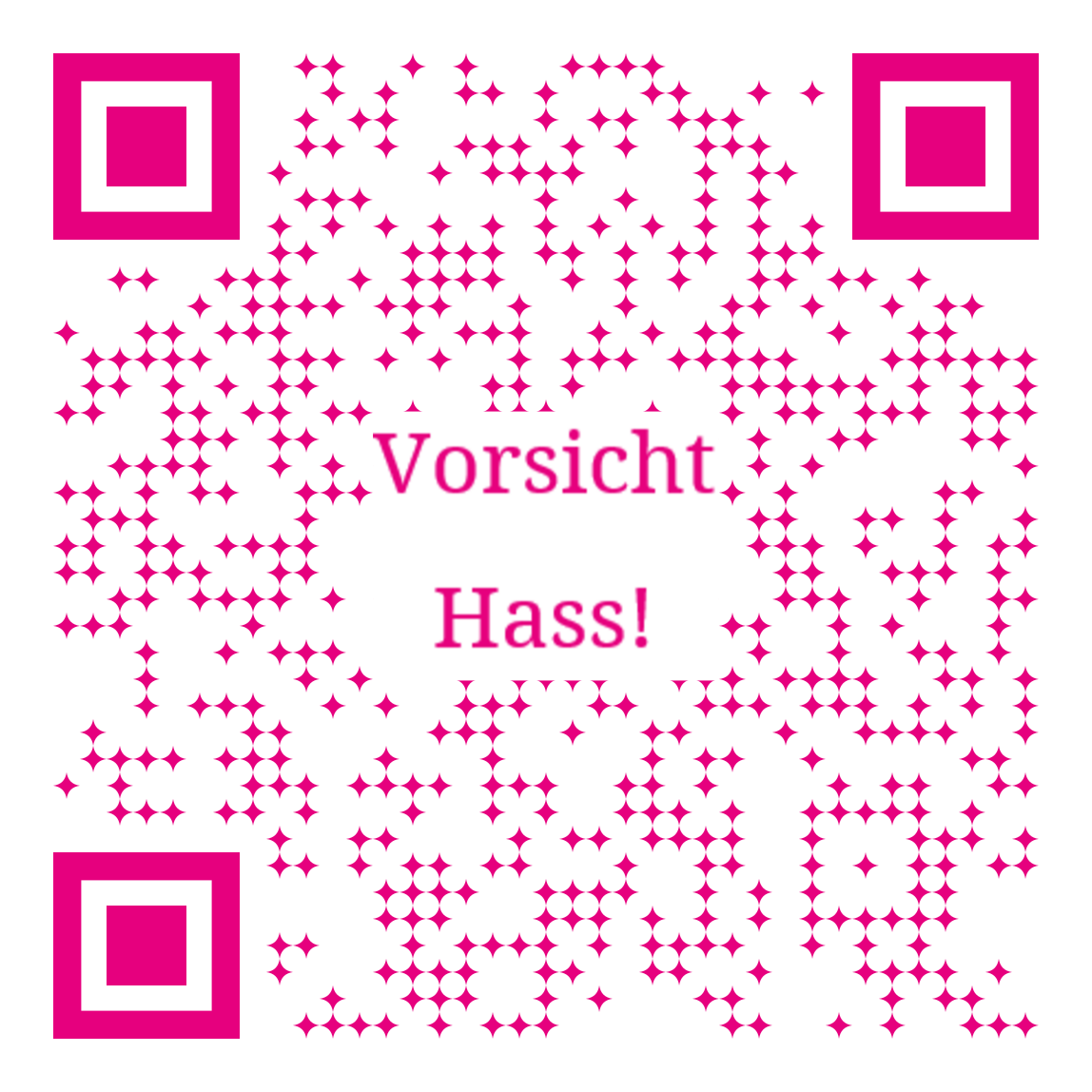 Jetzt sind deine Ideen gefragt!
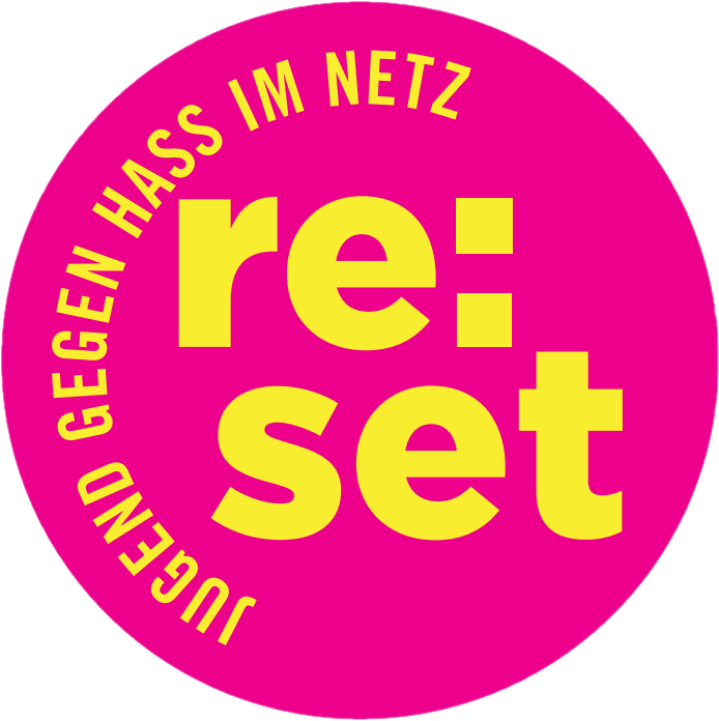 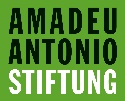 Hassrede und Gegenstrategien
Was kann jede Person gegen Hassrede im Netz tun?
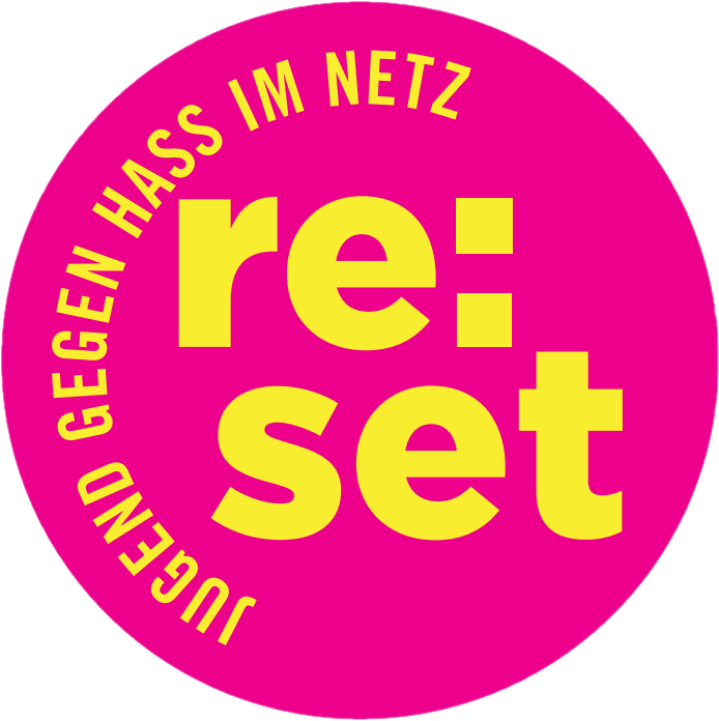 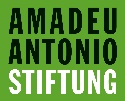 [Speaker Notes: Wie war es für euch, die Kommentare zu lesen?
Ist euch die Übung schwergefallen?
Welchen Kommentar (von euch oder Anderen) fandet ihr besonders gelungen?


Sammeln: 
Wie seid ihr vorgegangen?
Habt ihr bestimmte Strategien verwendet?
Was habt ihr beobachtet?]
10 goldene Hinweise für gelungene Gegenrede
Nachfragen / Gegenfragen stellen.
Differenzieren (z.B. „die“ und „wir“ auflösen). 
Diskriminierung benennen. 
Empathie adressieren! 
Mit Betroffenen solidarisieren. 
Mitleser*innenschaft ansprechen. 
Verbündete unterstützen (Likes / Emojis / Algorithmus). 
Humor einbringen (z.B. durch GIFs, Memes, Ironie).
Selbstschutz (emotional + technisch). 
„Debunking“.
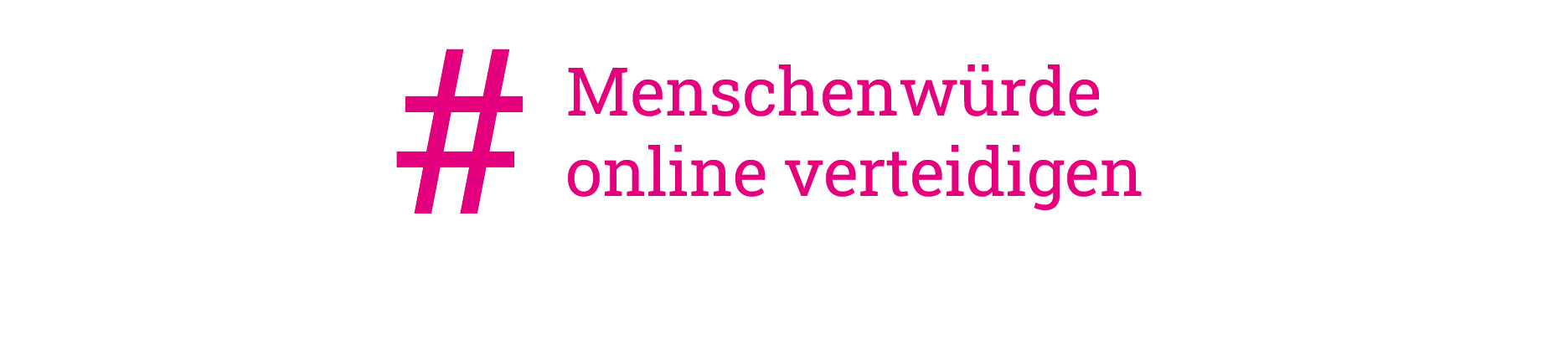 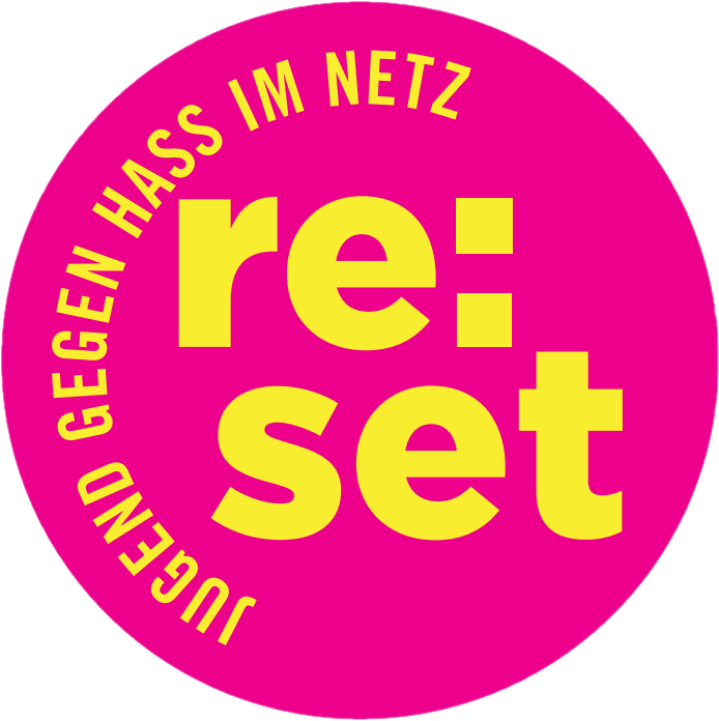 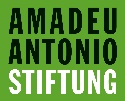 [Speaker Notes: verschiedene Herangehensweisen:
über Fakten
über Humor
über Fragen / Gegenfragen
über Hinweise auf Verallgemeinerungen
über das Beharren auf Lösungsvorschläge
über Provokation
über Kenntlichmachen der (eigenen) Betroffenheit

verschiedene Intentionen hinter den Strategien: 

Wie komme ich ins Gespräch? Fragen, Fakten, evtl. Humor
Wie kann ich überzeugen?  durch Verunsicherung z. B. mit Fakten, welche die vorher geäußerte Position hinterfragbar machen;  durch Benennen von Diskriminierung, einseitigen Quellen, falschen Statistiken 
Wen überzeuge ich und wen will ich überzeugen?  den*die ursprüngliche Autor*in oder die (stillen) Mitlesenden?
Wo endet ein Gespräch? z. B. wenn ich mich lustig mache, blockiere, beleidige 
Wann muss ich über meine eigene Gesprächsführung nachdenken  z. B. wenn ich mich zu Beleidigungen, Gewaltaufrufen o. Ä. hinreißen lasse]
Warum ist Gegenrede so wichtig?
Betroffene fühlen sich oft ohnmächtig  aktive Positionierung als sichtbare Unterstützung
Gegengewicht besonders für die stillen Mitleser*innen, die nicht selbst kommentieren, aber sich durch das Lesen von Kommentaren eine Meinung bilden

wichtiges Signal für die Nicht-Akzeptanz von Hass Gestaltung des gesellschaftlichen Diskurs
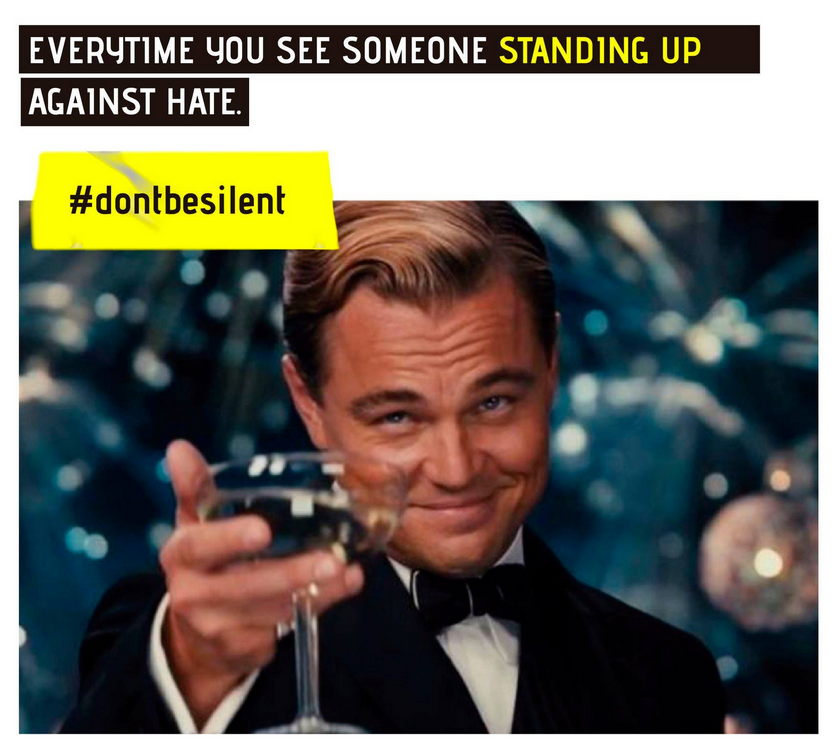 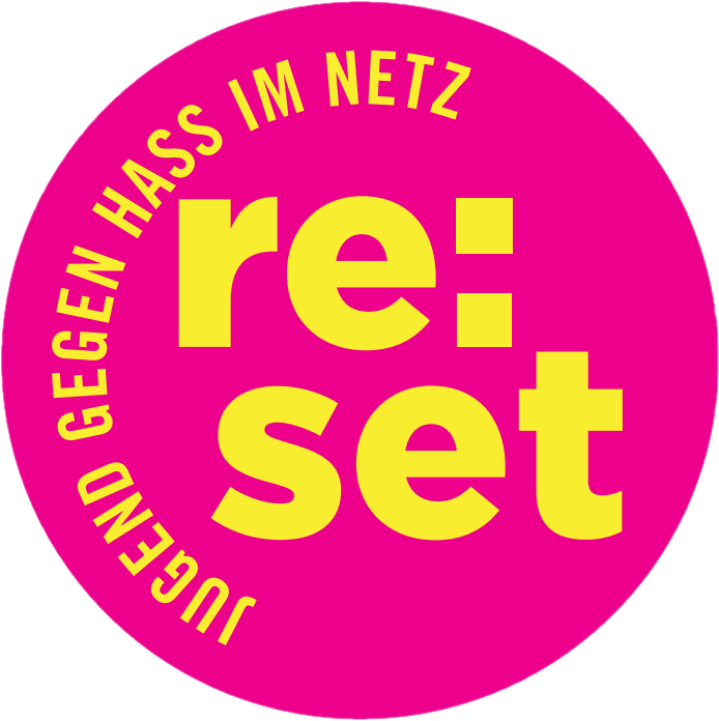 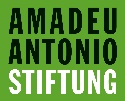 [Speaker Notes: Wir haben gelernt dass nicht jede Form von Hass vom Netzwerk gelöscht wird. Das ändert aber nichts an der Tatsache das Beleidigungen und Hass unwidersprochen stehen bleiben. Denn dann vermehrt sich der Hass und verfestigt sich und verschiebt die Grenzen des  Sagbaren.

Gegengewicht besonders für die stillen Mitleser*innen, die nicht selbst kommentieren, aber sich durch das Lesen von Kommentaren eine Meinung bilden

NEED: 
mehr Beratungsstellen 
Internationale Rechtsprechung]
Hassrede und Gegenstrategien
DISTRACT 
DELEGATE 
DOCUMENT 
DELAY
DIRECT
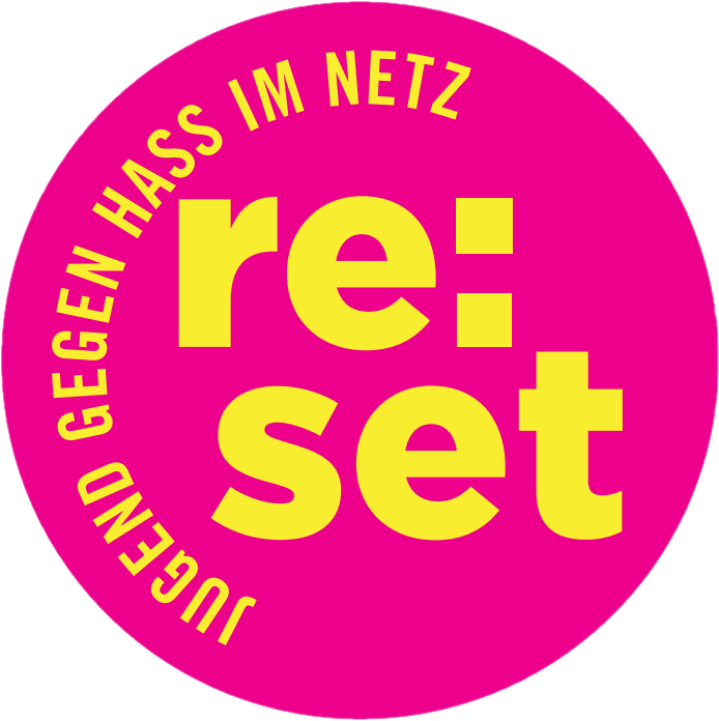 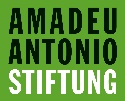 [Speaker Notes: OPTIONAL: 

5“Ds“ für Zeug*innen mit Zivilcourage im analogen Raum  Transferüberlegungen 
Power of Distraction: Sprich betroffene Person an, rede über andere Themen, frage nach dem Weg, Uhrzeit etc. Stell dich dazwischen, lass etwas fallen..
 Personen klar nach Hilfe fragen: Das und das passiert, kannst du mir helfen?...
Aufnehmen: Nur mit Konsens der betroffenen Person was mit dem Material machen
Nach Übergriff betroffene Person ansprechen, braucht sie was, wie geht es ihr? Hilfe anbieten
Direkte Intervention? Nur wenn: Are you physically safe? Is the person being harassed physically safe? Does it seem unlikely that the situation will escalate? Can you tell if the person being harassed wants someone to speak up?If you can answer yes to all of these questions, you might choose a direct response.
--> Verhalten benennen: Das ist diskriminierend, übergriffig, sexistisch. Stop. Lass die Person in Ruhe! Hör auf.


https://righttobe.org/guides/bystander-intervention-training/]